F-BSP Activity
For your student who needs intensive supports, complete Stage 1: Teaming section of the Intensive Level F-BSP (p.2)
For the same student, complete Clarifying Roles and Goals of Team Members in F-BSP Appendix (1) & discuss the questions at the bottom
[Speaker Notes: In Workbook]
2. Goals
Step 2: Setting Goals
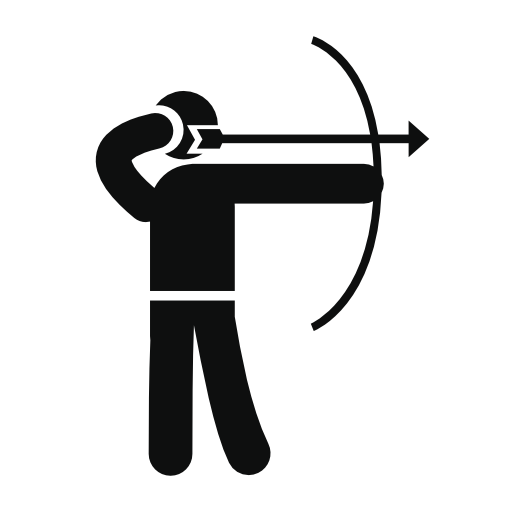 Goals abide by the “fair-pair” rule
Include relevant behavior(s) to increase and/or behavior(s) identified for decrease
Team has conversation to reach consensus
TFI
[Speaker Notes: Who are the essential people to have on your individual student teams?
Goals to support child AS WELL AS the adults providing primary interventions with child.]
Outlining Behavior Goals
Collecting Baseline Data for F-BSP
For each behavior, the team must:

Define the behavior in measurable and observable terms

Determine best method for measuring

Choose a plan for assessing the data


Baseline data are critical for assessing the effectiveness of the interventions
Collecting Baseline Data
Direct Observation:
Time sampling = Instances of the behavior within a certain time period (e.g., blurting out)
Total counts = Every occurrence of the behavior (e.g., following directions, running away after directions given)
Duration = Length of each occurrence of the behavior (e.g., tantrums)
Scatterplot = Time of the day/week in which the behavior(s) occurred 
Antecedent-Behavior-Consequence Charts = For low frequency, high severity behavior
Existing school-based data sources/screeners/self-reports
F-BSP Activity
Complete Stage 2: Goals from p. 2 of F-BSP for your student
Discuss if observations might be needed to gather baseline data
Choose a method for collecting baseline data
[Speaker Notes: Emphasize that they’re thinking about a real student but this is just practice bc you don’t have all the proper team members with you today]
4. Intervention (BSP)
3. Assessment (FBA)
Steps 3 & 4 Assessment & Intervention
Assessment=Functional Behavior Assessment (FBA)
Intervention = Behavior Support Plan (BSP)
School should have personnel ready to provide simple & complex FBA / BSP
TFI
[Speaker Notes: Do you have people identified?
Do they feel competent and confident?
And are they doing them?]
Only Two Basic Functions
Look to remove 
Something aversive
Look to add 
something desirable
from Horner & Sugai at www.pbis.org
10
F-BSP Template and Tool
An interview tool for collecting relevant information

Information comes from staff, parents, and students

Information gathered through the F-BSP template informs the behavior support plan
Simple vs. Complex FBA
[Speaker Notes: You should have in-house capacity for simple FBAs
This looks like a dichotomy, but is really on a continuum
Know when to call in an “expert” or outside consultant]
Activity #12
Discuss – What has been your experience with FBA/BSPs? 

Complete Activity #12 – Develop FBA/BSP Capacity that Demonstrate RP Principles of:
Agency and Choice
Exploring Relationships
Meaningful Engagement
Participatory Decision-Making
[Speaker Notes: In Handbook
Should have done this as part of pre-institute task, after having watched the 13-minute webinar]
These student FBAs, plans, & strategies are for practice only.

You will need to further refine them at school, involving the whole student team.
[Speaker Notes: Jesse]
Behavior Pathway
TFI
when given math work sheets & other assignments…
he doesn’t do his work and uses profanity.
Typically on days when he has worked alone for 30 min…
His work doesn’t get completed and he avoids teacher requests.
Hypothesis Summary
When given math worksheets & other assignments, Caesar does not do his work, uses profanity, & disrupts lessons, especially when he has worked alone for 30 minutes without peer contact. His work does not get the completed, and he avoids teachers’ requests. 

Therefore, the hypothesized function of the behavior is escape/avoidance.
F-BSP Activity
Complete Stage 3: Assessment
(the FBA portion of your Behavior Support Plan):
Choose ONE behavior for your student, complete Description of Behavior on page 3 of F-BSP
Review, discuss, & complete questions in Teacher Interview section of F-BSP (p. 3-4) 
Write the results of your discussion in the Propose a Testable Explanation table (p. 4)
Develop hypothesis for function of the behavior – write this under Function of Behavior (p. 4)
[Speaker Notes: Jesse 15 minutes 10:35-10:50
NOW BREAK]
Competing Behavior Pathway
Routine:
Desired Behavior
Consequence/Function
Desi
Setting Event
Antecedent
Challenging Behavior
Consequence/Function
Alternative Behavior
18
[Speaker Notes: Cortney]
Essential Characteristics of Alternative Behaviors
Serves the same function as the behavior identified for reduction
Is easier to do and more efficient than the identified behavior
Socially acceptable
Ecologically appropriate
Provides an efficient pathway to further growth
19
[Speaker Notes: Cortney
Requires less physical effort and provide quicker, more reliable access to the pay-off than the problem behavior did
Replacement Behaviors
		an immediate attempt to reduce disruption and 		potentially dangerous behavior in the classroom
		(take some of the pressure off the teacher)

		actively begin breaking down student’s habit of 		using problem behavior to meet their needs, by 		replacing it with a more acceptable replacement 		behavior]
Why the Alternative Behavior?
3. Look how different this is from what’s happening now
Why not go straight to the Desired Behavior?
4. The student is going to need to gain numeracy skills before being able to do this like peers
Routine: Math Class
1. This is what we’re asking the student to do.
Success, teacher acknowledgment
Complete math assignment
Poor grades in math class
Given double-digit addition problems
Sent to hall to ‘calm down’ Function: escape task
Crying, pushing papers off desk
Raise hand & ask for break
2. This is what the student is currently obtaining.
5. So… in the meantime we use the Alternative behavior
20
[Speaker Notes: Cortney]
F-BSP Activity
Complete Step 6: Build a Competing Behavior Pathway on p. 8 of your Intensive Level F-BSP
[Speaker Notes: Jean]
The Power of Relationships
The effectiveness of an intervention often hinges on the quality of the relationship with the helping adult
“People don’t care what you know, until they know that you care.”
When engaged in an emotionally charged event…
…two  critical skills 
Validating:
Acknowledging feelings
You must deal with the feelings first before you can focus on the behavior

Active Listening:
Children who are heard listen. Kids want to tell their story
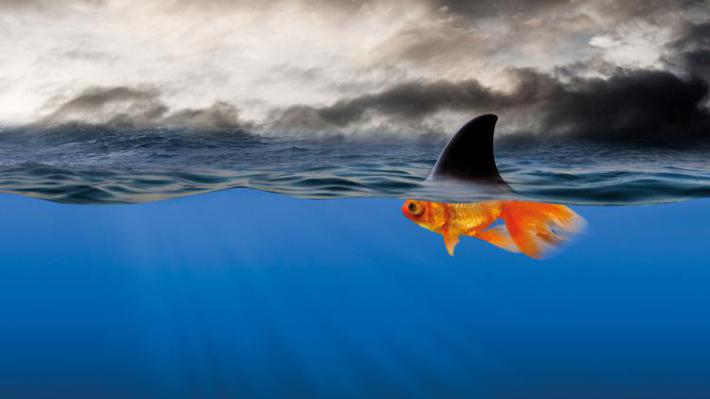 Abuse
Substance abuse
Fear of adults
Community violence
Sexual abuse
Hunger
Poor sleep hygiene
Neglect
Difficulty in school
Incarcerated parent
© NFI Vermont 2018
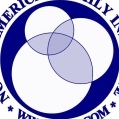 What is Trauma?
Trauma is a sudden, unpredictable, physiological experience that overwhelms a person’s ability to cope. It is not just an event itself, but rather a response to a stressful experience in which a person’s ability to cope is dramatically undermined.
Direct, secondary, vicarious
Event(s)
Helplessness, isolation/loneliness, mistrust and shame
Experience
Functioning in multiple domains
Effects
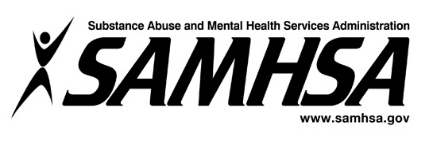 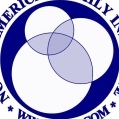 NFI Vermont 2018
[Speaker Notes: Direct – abuse, natural disaster
Secondary – witnessing community or domestic violence
Vicarious – hearing stories of trauma (teacher, social worker, etc.)

Experience == helplessness, isolation/loneliness, mistrust and shame]
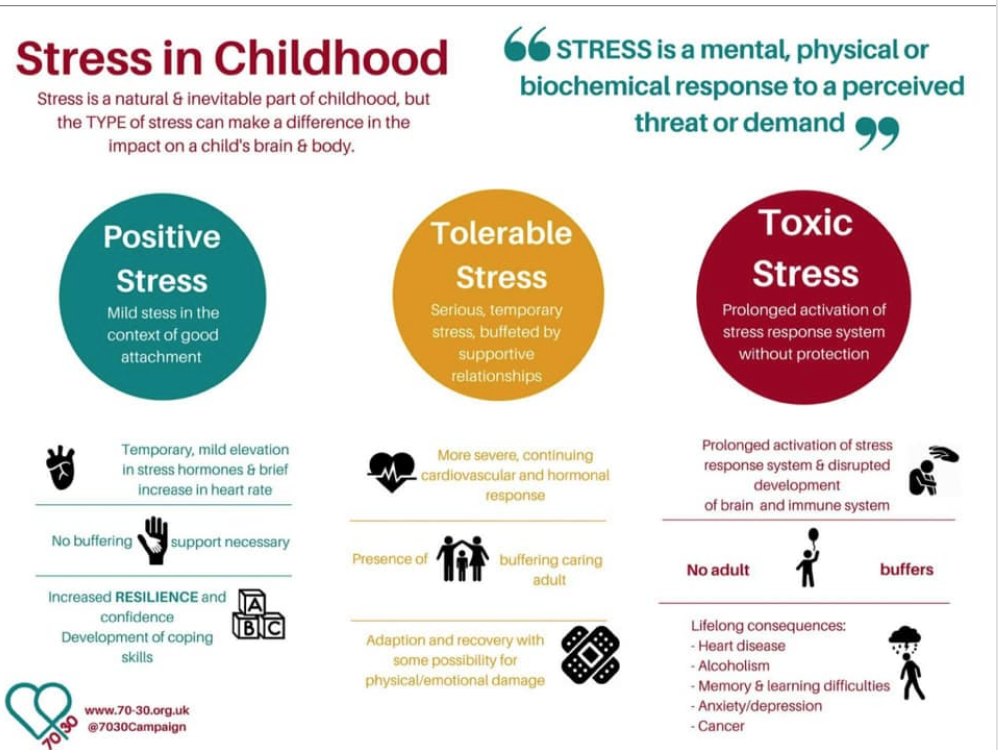 General Strategies
Warn before changes
Relationships
Routines
Choices
Clear limits
Safe spaces
Understand link
Answer questions about trauma
Anticipate triggers
b/w trauma &
behavior
Center
on Di and Com
sability munity
BSP Strategies Based on FBA
Setting Event Strategies


understanding and addressing precipitating factors (if possible)



Antecedent Strategies


redesigning the learning and environments to prevent problem behaviors



Behavior Teaching Strategies


defining, modeling, practicing new behaviors



Consequence Strategies
TFI
implementing specific to generalizable reinforcement
Ce on Disab
nter
teaching
ility
and Community
F-BSP Strategy Types
Setting	Antecedent
Behavior
Consequence
Discontinue reinforcement of problem behavior
Group
contingencies
Increase ratio of
+ to – responses
School-to-home reinforcement
Delayed gratification
Academic skills
Problem-solving
Coping
Social skills
Learning skills
Self-management
Independent
responding
Increased engaged time
Providing choices
Transition
supports
Environmental
supports
Curricular
modification
Adult verbal behavior
Classroom management
Increase
noncontingent reinforcement
Peer support
Strengthening relationships
Home-school communication
Home-to-school reinforcement
Engaging families
Coordination with community providers
ü
Functionally equivalent
r y y
Cente on Disabilit and Communit
Inclusio
Peer modeling
ü
Behaviorally incompatible
n
Setting Event Strategies
WHAT WE CAN CONTROL
WHAT WE CANNOT
Engaging families

Structure / schedule

Classroom accommodations and modifications

Home/school communication
History of trauma

Medical / physical conditions

Temperament

Sensory profile

Carry-in issues
Setting Events can influence the function of behavior
Understanding setting events is critical to understanding the function of behavior

FBA process can reveal critical setting events that influence the function of behavior

Life Space Crisis Intervention interview process can help identify these setting events

Trauma can influence behavior in very broad ways—ability to cope; resilience
F-BSP Activity
Use the Setting Events Interventions Brainstorming Tool in your Intensive Level F-BSP Appendix page 15
List some setting event strategies for your student in the BSP (pg. 9)
[Speaker Notes: Jean]
Antecedent Strategies
Antecedents are the events that immediately precede a behavior.	

Antecedent strategies are created to discourage challenging behaviors and to promote efficiency of replacement behaviors

This is where the power of a behavior plan truly resides
[Speaker Notes: Teri]
Antecedent Strategies
Examples

Eliminate the antecedent altogether
Modify task to incorporate student interests
Make task more meaningful
Reduce task difficulty level
Break task down, given first part only
Prompt alternative or replacement behavior
Take a proactive break
Change the routine
Give a choice
Change language & tone used in giving the direction
[Speaker Notes: Change routine – example of student resisting coming to Circle starting with sitting and listening – change first Circle activity to singing a song]
F-BSP Activity
Use Antecedent Interventions Brainstorming Tool in your F-BSP Appendix pg. 16

List some antecedent strategies for your student in the BSP (pg.9)
Behavior Teaching Strategies
Acquisition Challenges
Absence of knowledge for executing skill or failure to discriminate which social behaviors are appropriate in specific situations (can’t do)

Performance Challenges
Skill is present in repertoire, but student fails to perform at acceptable levels (won’t do)

Fluency Challenges

Lack of exposure to sufficient or skilled models of social behavior, insufficient rehearsal/practice or low rates or inconsistent delivery of reinforcement of skilled performance
Center
Behavior Teaching – Adapt your social skills curricula
Social skills curriculum must match the specific need.

An ideal curriculum does not exist.

Basic set of “Preferred Teaching Practices” exists.

Initially, learning how to teach social skills takes time and energy.
And there must be a plan to prompt and reinforce social skills in the natural context.
Behavioral Skills Instruction at the Intensive Level
Link with functional assessment and behavior planning

Create individualized plans within the context of the Universal (school-wide) social skills instruction

Pre-teach, pre-correct, re-teach

Integrate what the student does well

Evidence of generalization should include school, home, and community
F-BSP Activity
Take one of your targeted interventions from your inventory and plan how you can adapt it to teach one of the replacement behaviors in your F-BSP for your student
Use the Behavior Teaching Interventions Brainstorming
     Tool, pg. 17 in F-BSP Appendix
List some Behavior    
      Strategies in your      
      student’s F-BSP
Consequence Strategies
Minimize reinforcement for behavior targeted for decrease
Redirect and reinforce alternative behavior
Increase reinforcement for desirable behavior

Note: consequence-based interventions should be designed in combination with teaching strategies
Center
Consequence Strategies
Examples:

Reinforcement (positive or negative) to increase alternative or desirable behaviors
Extinction
‘Punishment’ to decrease problem behaviors – e.g., ‘time out’ is designed to be punishment
Non-contingent reinforcement to reduce the value of current reinforcers for problem behavior (i.e. provide sensory input all the time to reduce value of disruptive sensory-seeking behavior)
Redirection
Center
F-BSP Activity
Use the Consequence Intervention Brainstorming Tool, F-BSP Appendix, page 18
List some consequence strategies for your student in the BSP (page 9)
Resources for Interventions
www.pbisworld.com





http://www.cccoe.net/social/skillslist.htm
Center on Disability and Community
Inclusion
5 Evaluation (BSP)
Step 5: Evaluation
Referring to measurable goals

Fidelity of implementation

Progress toward goals

Making data-based decisions
TFI
Center on Disability
F-BSP Activity
Refer to the Stage 2 Goals on p. 2 of your BSP
Further refine these goals in light of your BSP interventions
Record your newly refined goals on the Long & Short-Term Behavioral Goals of the Evaluation section of your 
     F-BSP (p.11)
Evaluation: SWIS-ISIS Demo
www.pbisapps.org
Activity #13
Decide what data system you will use to track your intensive-level data.  Record this in the Create a System for Managing the Daily Data section of your Intensive Level Roll-Out Plan
Measuring Fidelity
Adherence	Are minimum components of intervention strategies being implemented?
(e.g., teacher providing praise when replacement behavior occurs)
TFI
How well is the plan being implemented? (e.g., staff gave student reminder sheet, but didn’t review it)
Quality
Center
F-BSP Activity
For your student, determine how you will evaluate fidelity of implementation of your BSP plan.  Record this in the Evaluation Procedures section of your student’s BSP.
Behavior is improving
Positive behavior change

Behavior progress & Good fidelity
Self- Management
Extension
Shaping
Fading
Delayed gratification
New settings
Intermittent schedule
New people
Center on Disability and Community
Behavior is NOT improving
Data indicate behavior not improving
Interventions implemented with fidelity
Interventions not implemented w/ fidelity
Focus on Relationships
Strategies too difficult or time consuming
Hypothesis incorrect
BSP does not match teacher context
Interventions are insufficient
Teacher experiencing intervention drift
When Starting  New Interventions…
Things may need to be tweaked right away – or not!
Things often get worse before they get better
Why?
How can we be proactive?
CRISIS PLAN
Desired Behaviors
Consequences
Problem Behaviors
Setting Events
Antecedents
Consequences
Alternative Behaviors
School-wide Crisis Plan
Starts with prevention:

Consistent Tier 1 strategies are in place

Safety Plan posted and practiced

All staff trained in de-escalation and personal safety
Crisis Response
Crisis Team:  Small group of 3-5 trained staff available to respond to crises

       Does your school have a team?
       Who needs training?

School-wide procedure established for calling crisis team in

        Does your school have a procedure?
Crisis Prevention/Intervention Plan
Situation (triggers/stressors)

Coping Strategies

What is needed to feel safe in crisis

Key support people to contact

What to do to manage a crisis

What not to do

Conditions for emergency room, police, hospital
Coordinated
Services Plan
Proactive Crisis
format
Taking Care of Yourself
Recognize signs

Irritability
Difficulty planning & concentrating
Numb
Intensive feeling
Don’t go it alone

Teams
Administrators
Colleagues
Recognize as occupational hazard

“cost of caring”
NOT weakness
Seek help with own trauma

Education
Talk to professional
Attend to self care

Eat well
Exercise
Sleep
Laugh & Cry
F-BSP Activity
Complete the Proactive Crisis Plan for your student in the BSP, p. 10
If your student is not at-risk for crisis, identify a student who is and complete the plan with respect to that student
Identify who needs to be part 
     of a planning meeting to 
     finalize the Proactive Crisis 
     Plan after you get back
What is a mental health crisis?
What is a mental health crisis?





Any situation in which the child’s behaviors puts them at risk of hurting themselves or others and/or when the adults aren’t able to resolve the situation with the skills and resources available.
When should you refer?
Physical symptoms

Self-regulation difficulties

Inconsistent academic performance

Over or under-reacting to events

Severe reactions

Long duration (more than 1 month)
Effective Mental Health Interventions for Trauma
Effective Mental Health Interventions for Trauma
Education about trauma

Helping re-establish a sense of safety

Teaching techniques for dealing with overwhelming emotional reactions

An opportunity to talk about and make sense of the traumatic experience in a safe, accepting environment

Involvement, when possible, of primary caregivers in the healing process
Consider an Interconnected Systems Framework
School
DCF
Family
Services
Families
TFI
Mental Health
Did we achieve what we set out to do?
Increased fluency in VTPBIS – systems, data and practices
Used data to guide action planning
Practiced the use of the VTPBIS Behavior Support Plan
Begun the development of an Intensive Implementation Plan and roll-out activities 
Planned and scheduled year-long meetings
Had a good time together!
Get Ready for Next Year
Recommended Steps:
Set aside a time to finish/revise your Workbook and Action Plan - schedule this now
Obtain your SWIS License (optional)
Consider BEST/Act 230 funding (training and coaching)
Plan your professional development for next year
VTPBIS Professional Learning Calendar
Vermont PBIS System of Support
SUPPORT LOOPS
School Level:

School 
Coordinators
SU/SD Level:

SU/SD Coordinators
State Level:

TAs
Trainers
Coaches
Leadership Teams at ALL Levels of Support
FEEDBACK LOOPS
[Speaker Notes: We’ve learned the importance of identifying a contact at each level of the cascade.  

We’ve learned that the beauty of a healthy cascade is that it will continue to sustain if one piece is missing….]
VTPBIS State TAs
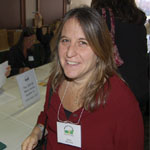 Three types of TA to VTPBIS schools and SU/SDs:

1. SYSTEMS: Specific supports include:
Determining readiness for VTPBIS training at all tiers;
Identifying other VTPBIS Professional Learning opportunities;
Seeking resources to support VTPBIS implementation; and
Understanding how to access VTPBIS Coaches/Trainers
2. DATA: Specific supports include:
Understanding and using the VTPBIS data tools (School-wide Evaluation Tool; Tiered Fidelity Inventory; Self-Assessment Survey; SWIS, etc.);
Assistance with problem solving using data; and
Assistance with developing and sharing data with stakeholders
3. PRACTICES: Specific supports include:
Implementing PBIS with fidelity at all tiers;
Identifying evidence-based practices; and
Consultation about implementation dips
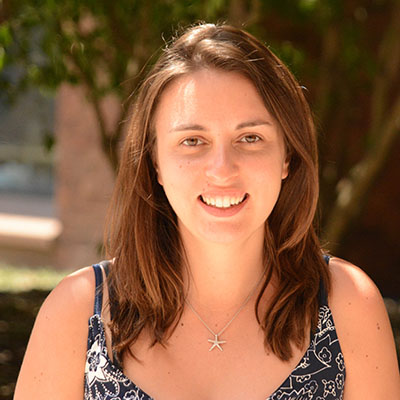 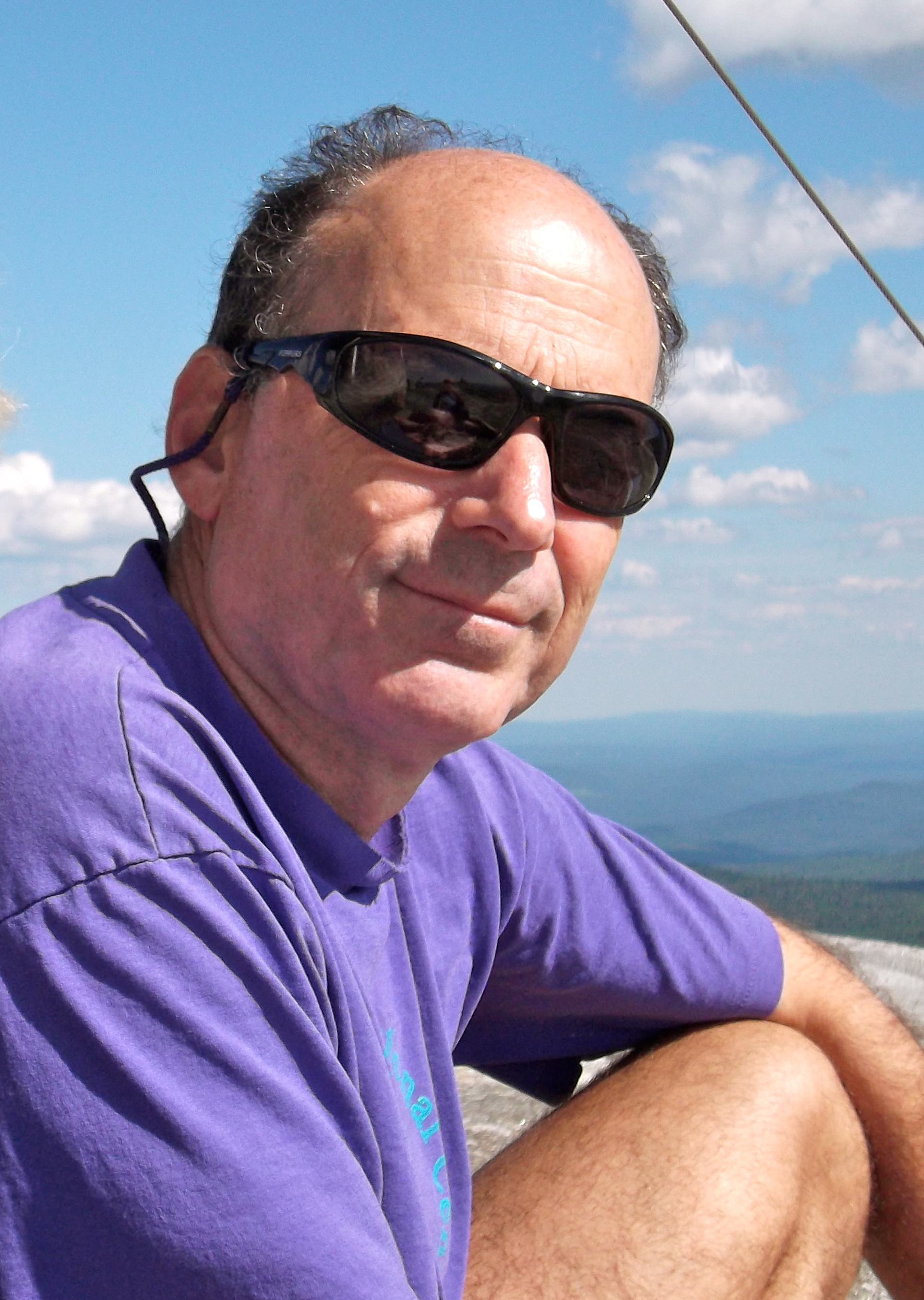 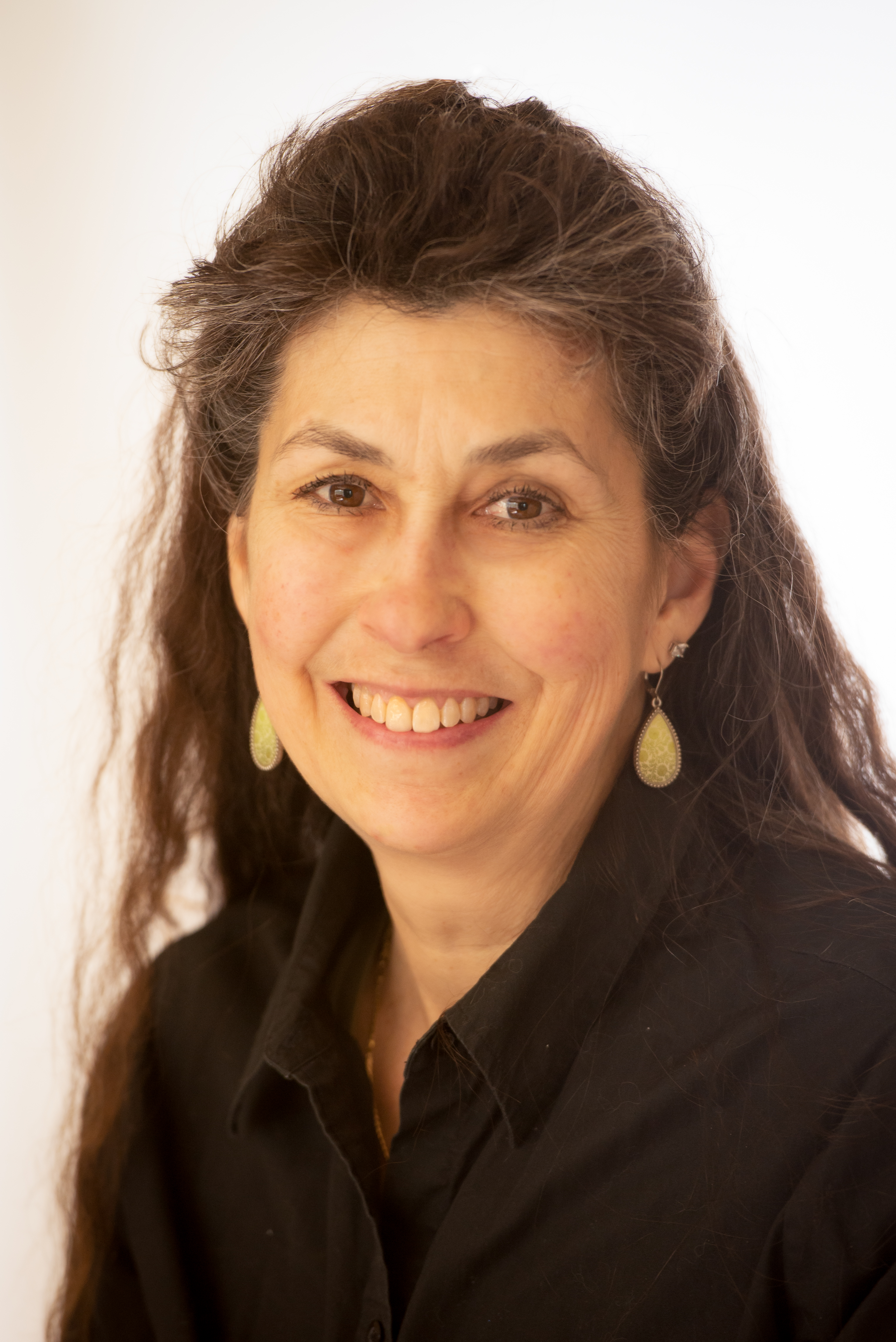 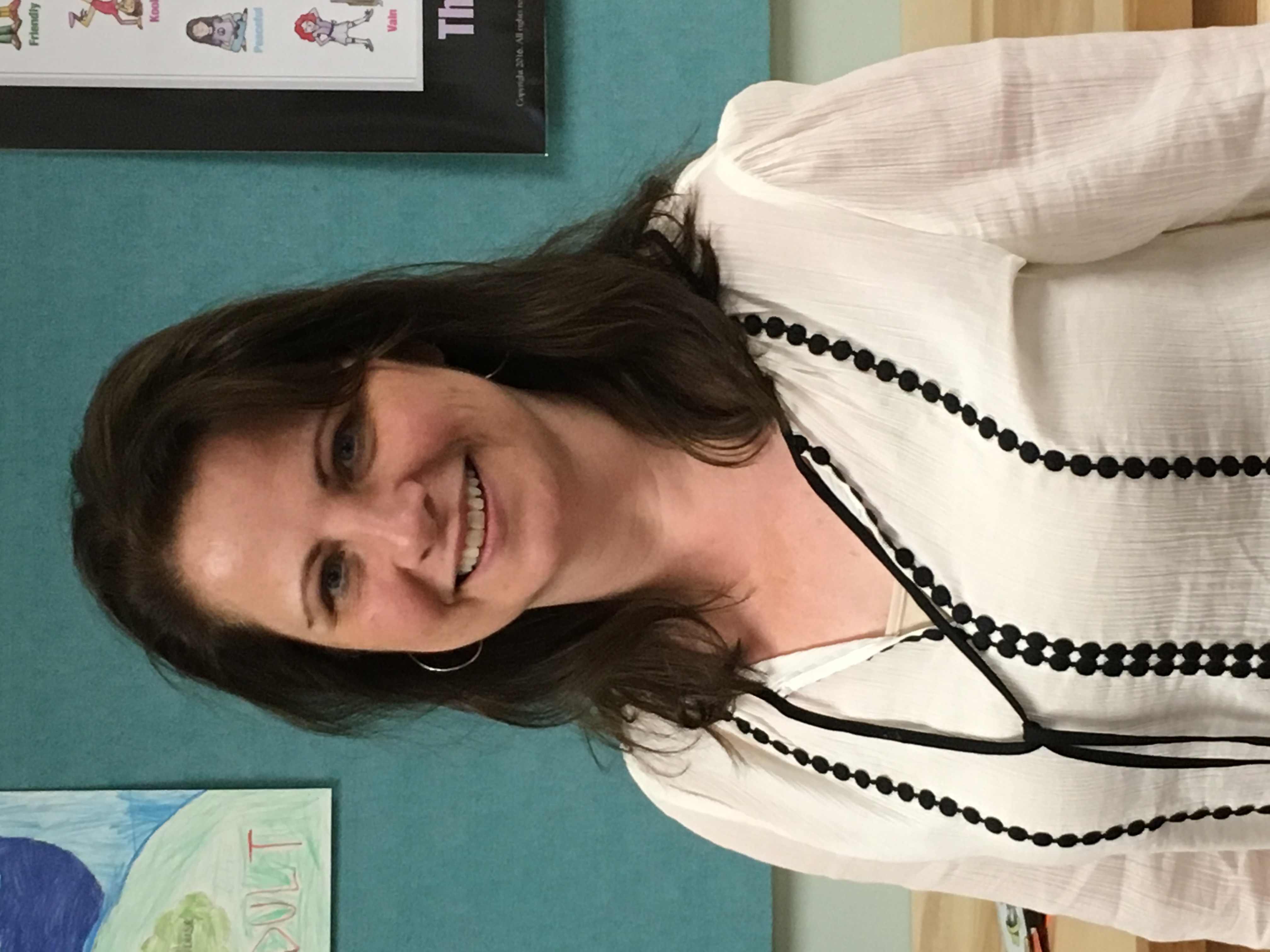 Stay Connected
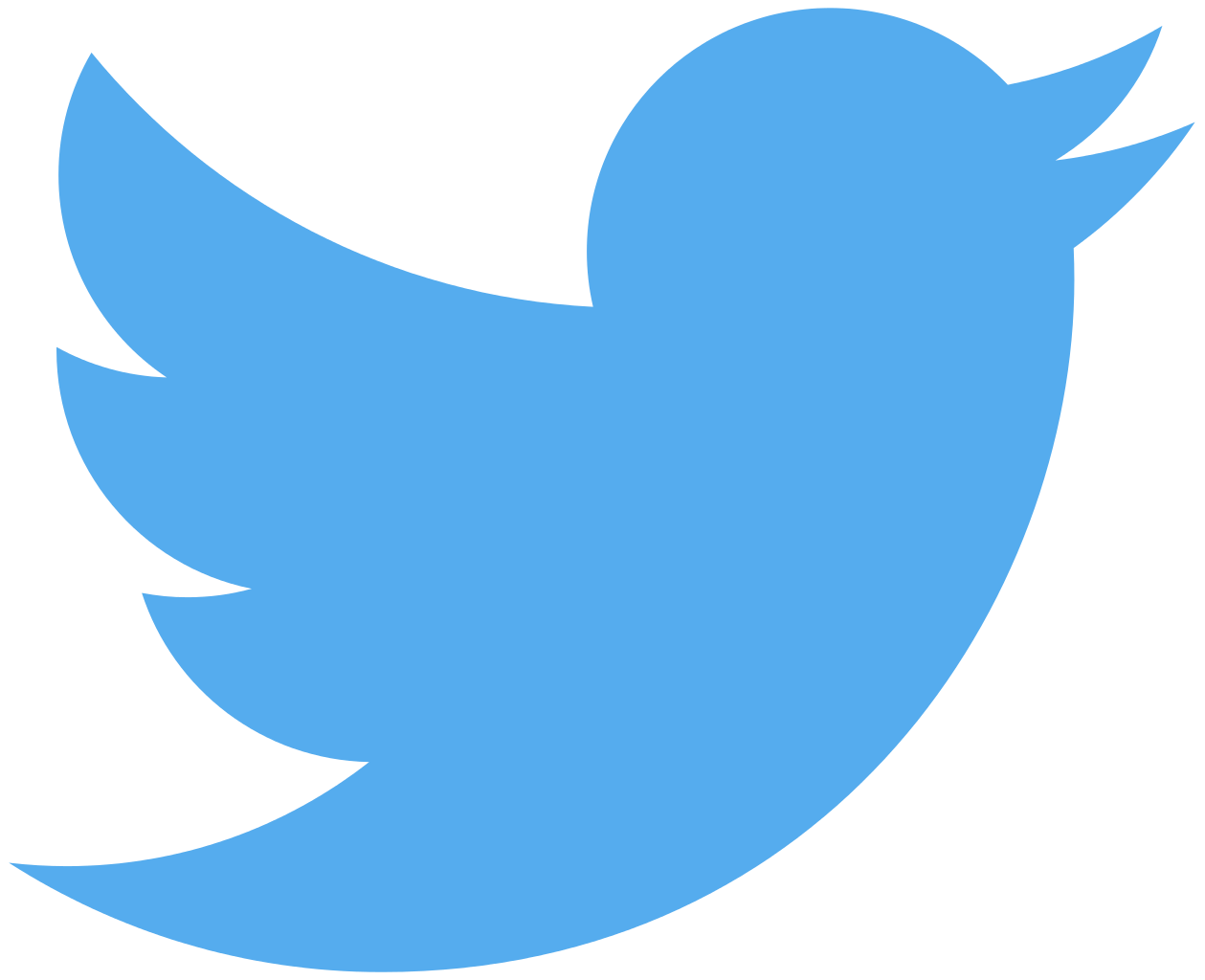 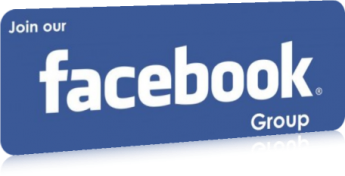 https://www.facebook.com/groups/PBISVermont/
https://twitter.com/vtpbis
Please share all of the awesome things you are doing by using #VTPBIS or @VTPBIS
THANK YOU!
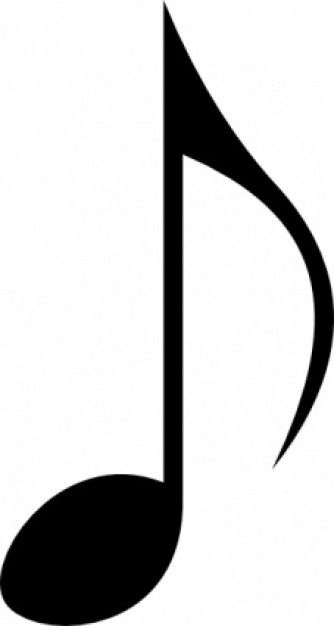